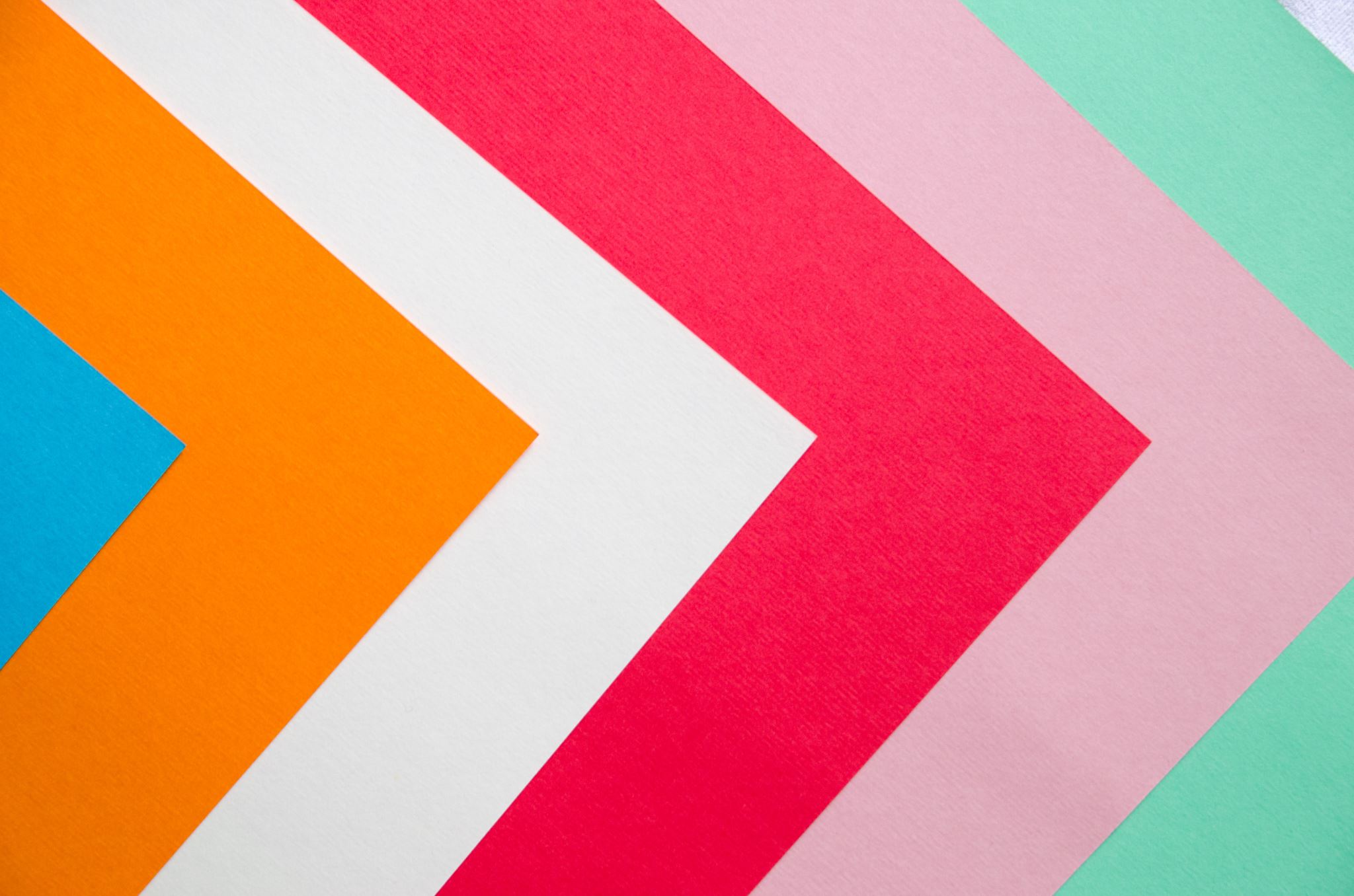 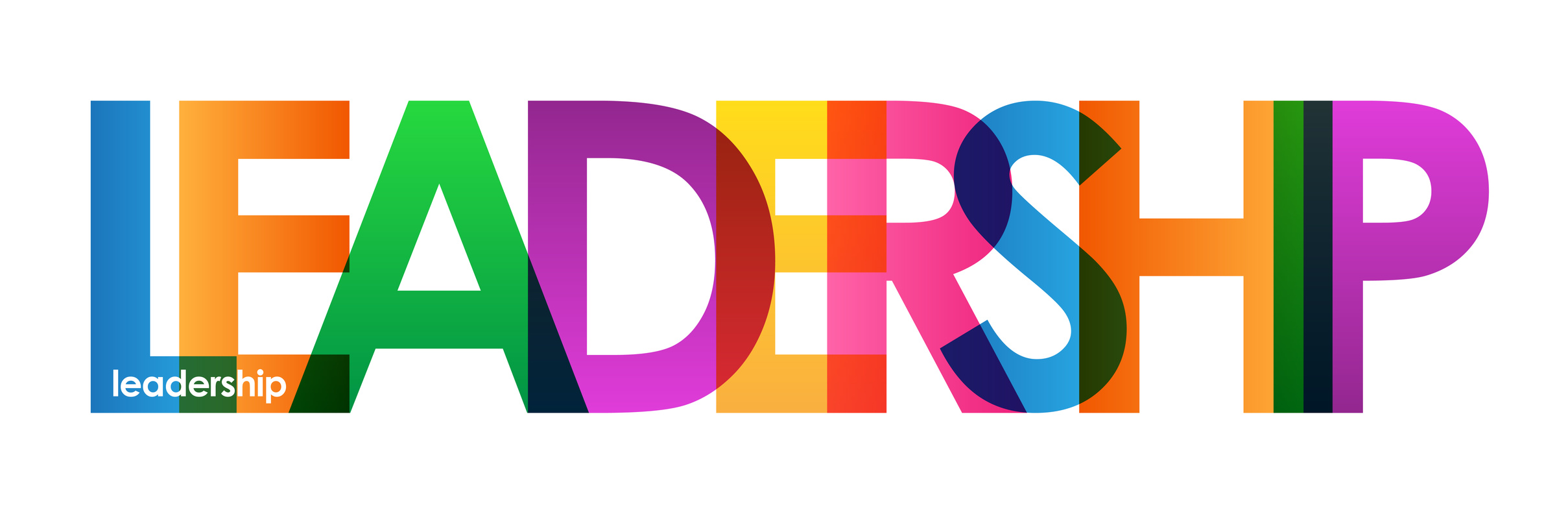 World Class Leadership
Sarah Alhussain
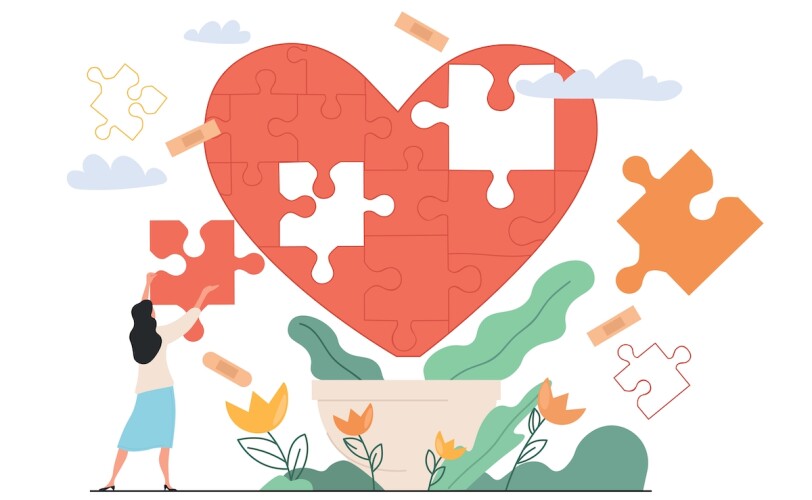 Quote
“Your leadership is an extension of the relationship with yourself”
Michael Anderson
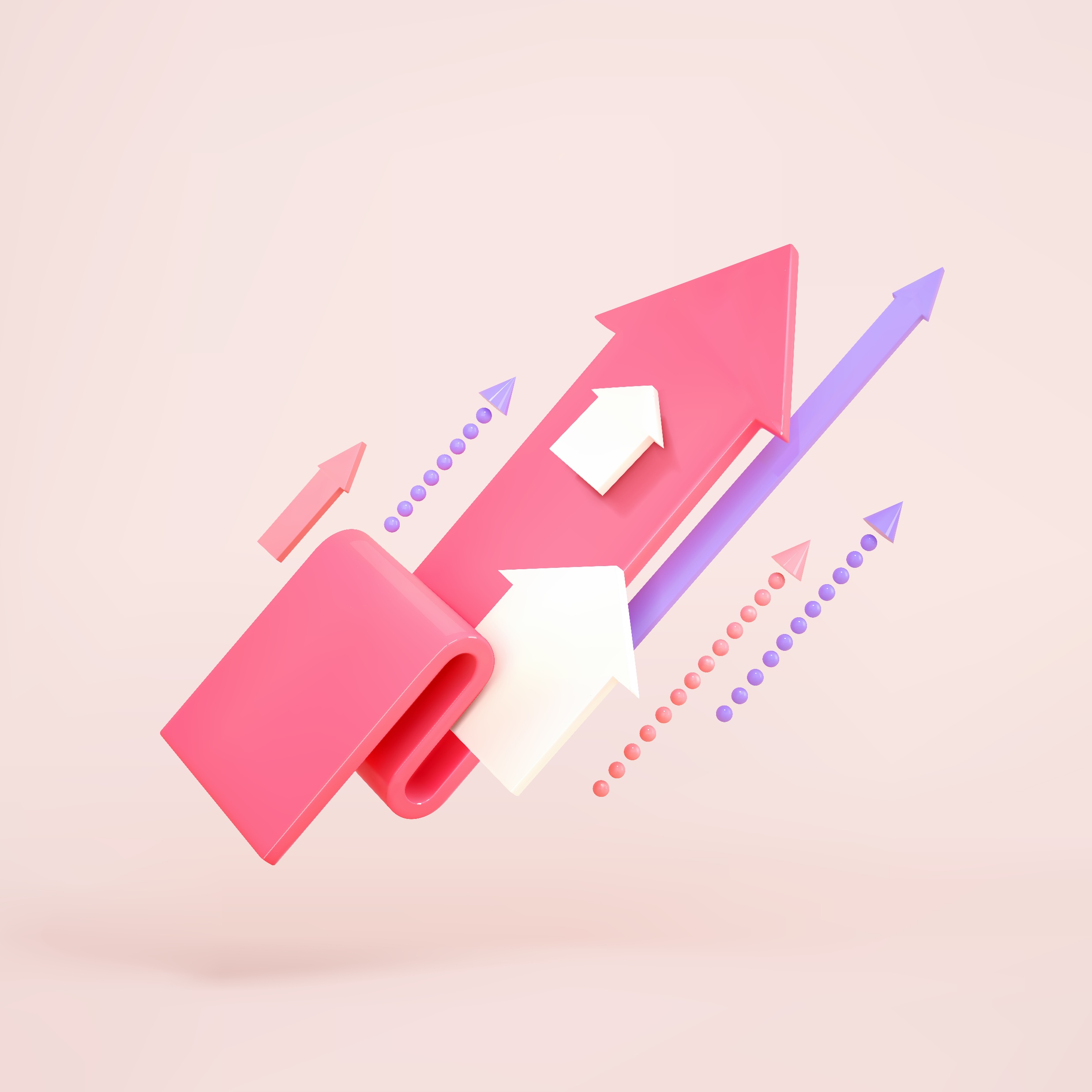 Leadership Mindset Scorecard
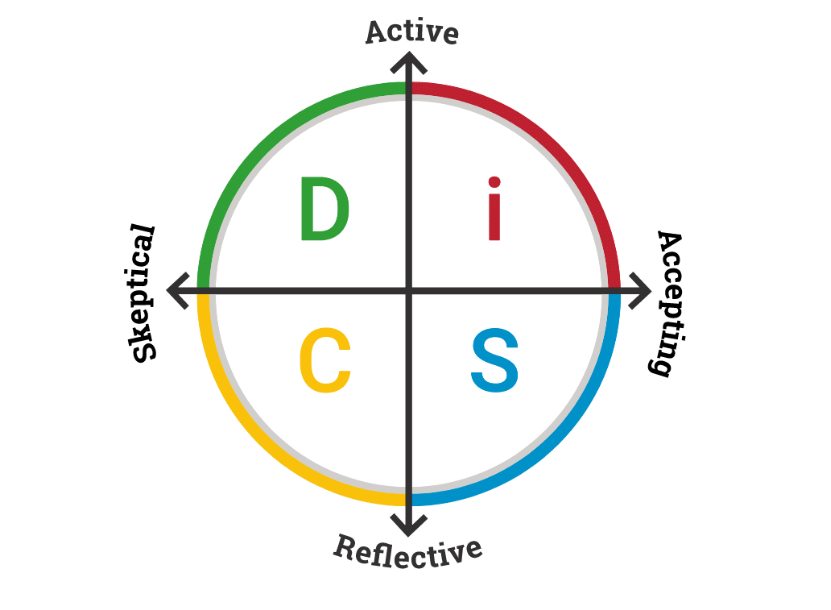 DiSC Assessment Profile
Stability
SC styles thrive in safe, predictable environments.
They enjoy working steadily toward a goal.
They tend to follow reliable, well-established procedures.
Support
Find fulfillment in supporting others who are facing challenges.
Enjoy working behind the scenes rather than having the pressure of the spotlight.
They like being part of a larger group effort.
Accuracy
SC-type people tend to prioritize accuracy more than other S styles.
They like catching errors, bringing organization to a project, and working with precision.
They take pride in maintaining high standards for the quality of their work.
Be aware of the situation, pause, and get curious.

Take a moment to think and formulate a response – DON’T react instinctively or emotionally to the situation. 


Consider the questions why did this happen? And how can we solve it in a way that will benefit all parties involved?
Arrogance

Form of insecurity
Ego goes on the offensive
Pushes people away
Confidence

From people secure with themselves
People are drawn to confidence
Results in loyalty, respect, & inspiration
Assertiveness
Shyness

Form of insecurity
Ego trying to hide
Never leaves comfort zone
Leadership Setbacks – Imposter Syndrome
It is a psychological pattern where individuals doubt their accomplishments and fear being exposed as a "fraud," despite evident success and qualifications.
Effects of Imposter Syndrome on Leadership
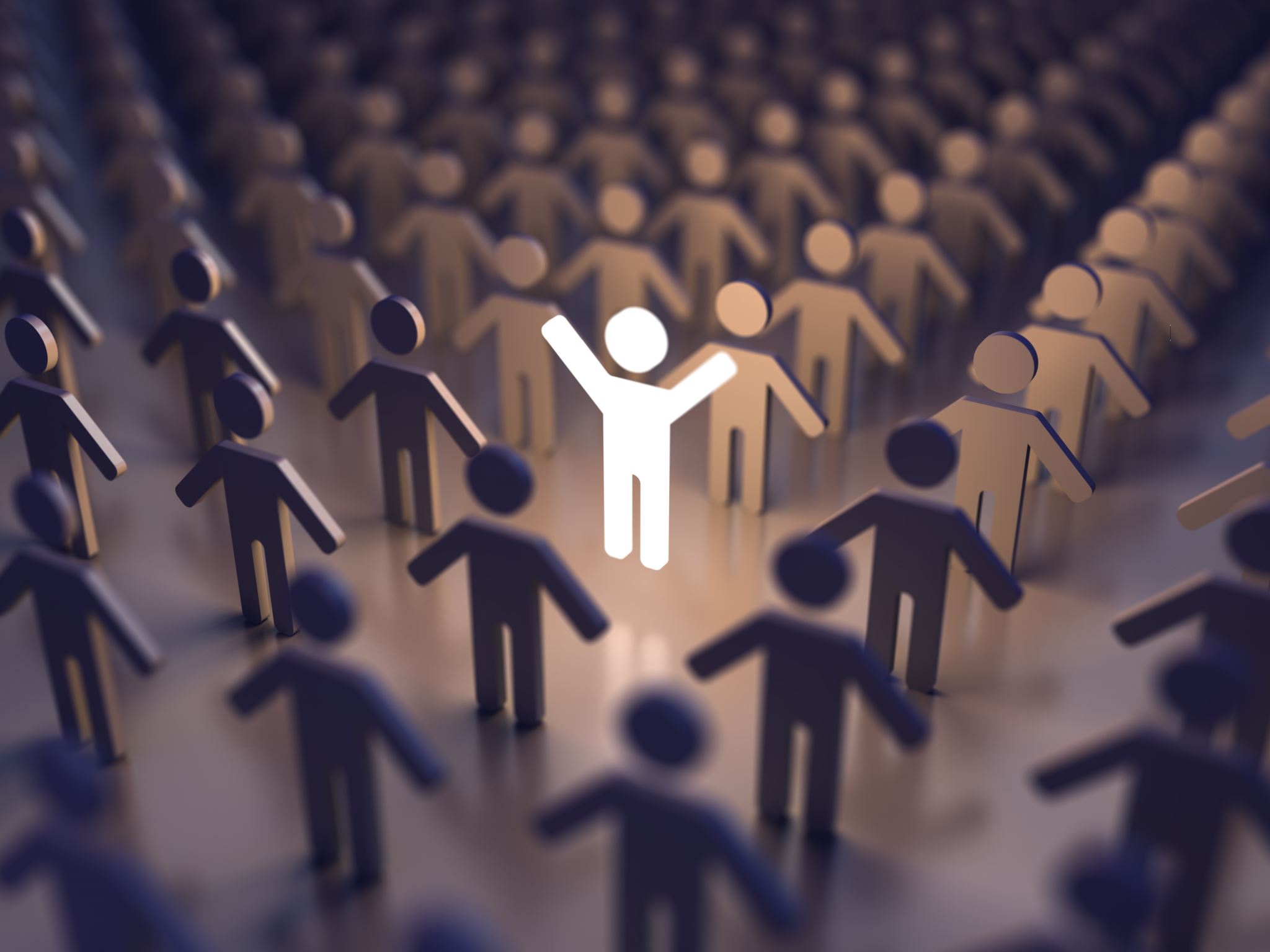 Strategies to Overcome Imposter Syndrome
Acknowledge and Normalize Feelings: Recognize that imposter syndrome is common, and many leaders experience these feelings.
Seek Feedback and Mentorship: Provides reassurance and a more accurate perspective on abilities and accomplishments.
Celebrate Achievements: Helps reinforce self-worth and build confidence.
Develop Self-Awareness: Understanding strengths and areas for growth 
Reframe Negative Thoughts: Replace with positive affirmations and evidence of past successes.
Set Realistic Goals: Builds confidence and reduces the fear of failure.
Seek Professional Help: Therapy or coaching can be beneficial in addressing deep-seated issues related to imposter syndrome.
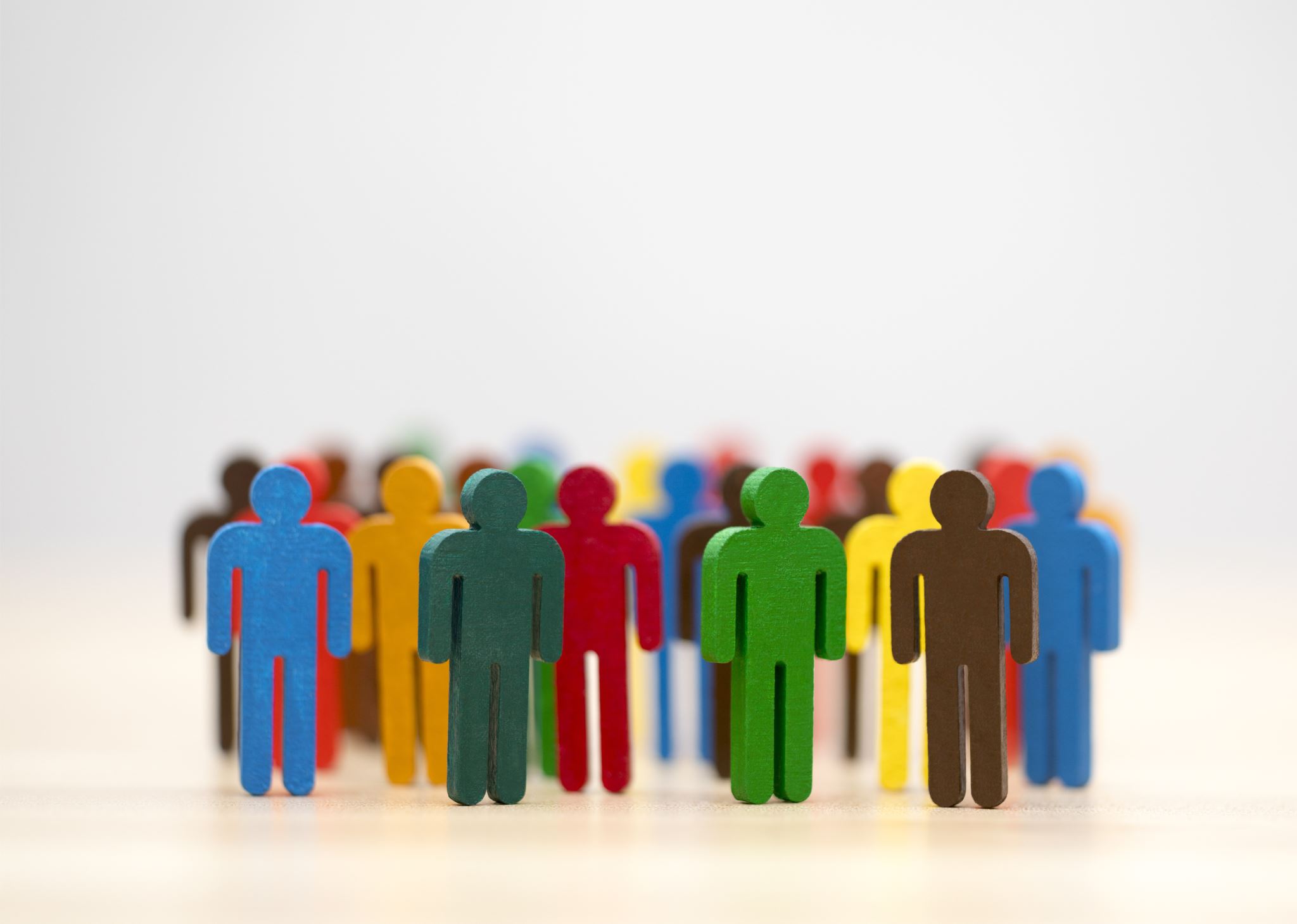 Leadership Styles
Leadership style - the behavior pattern of an individual who attempts to influence others. It includes both: 
Directive (task) behaviors 
Supportive (relationship) behaviors
My Leadership Style
A Hero’s Journey Highlights
Growth Leadership Style – Logical Creator
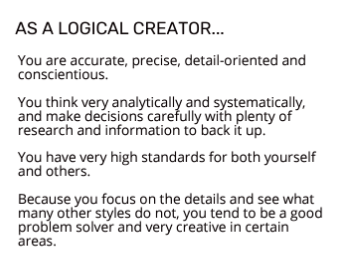 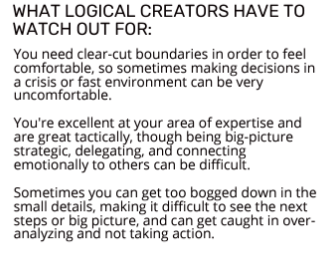 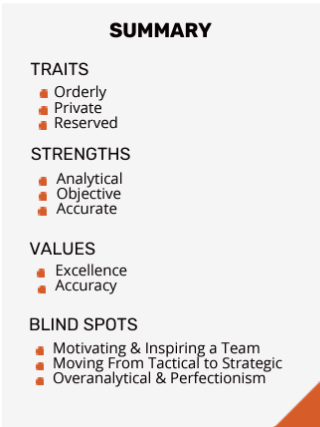 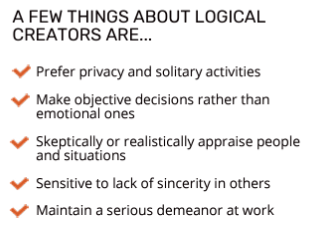 Moving from Tactical to Strategic
Important Points for Leaders from "A Survival Guide for Leaders"
Maintain Focus: Stay focused on the key issues and avoid getting sidetracked.
Regulate the Heat: Manage the stress level within the organization to keep it productive.
Anchor Yourself: Maintain a clear sense of your values and purpose.
Give Work Back to the People: Encourage others to take responsibility for tackling challenges.
Protect Your Leadership: Safeguard yourself against personal attacks and maintain your integrity.
Leadership Challenges
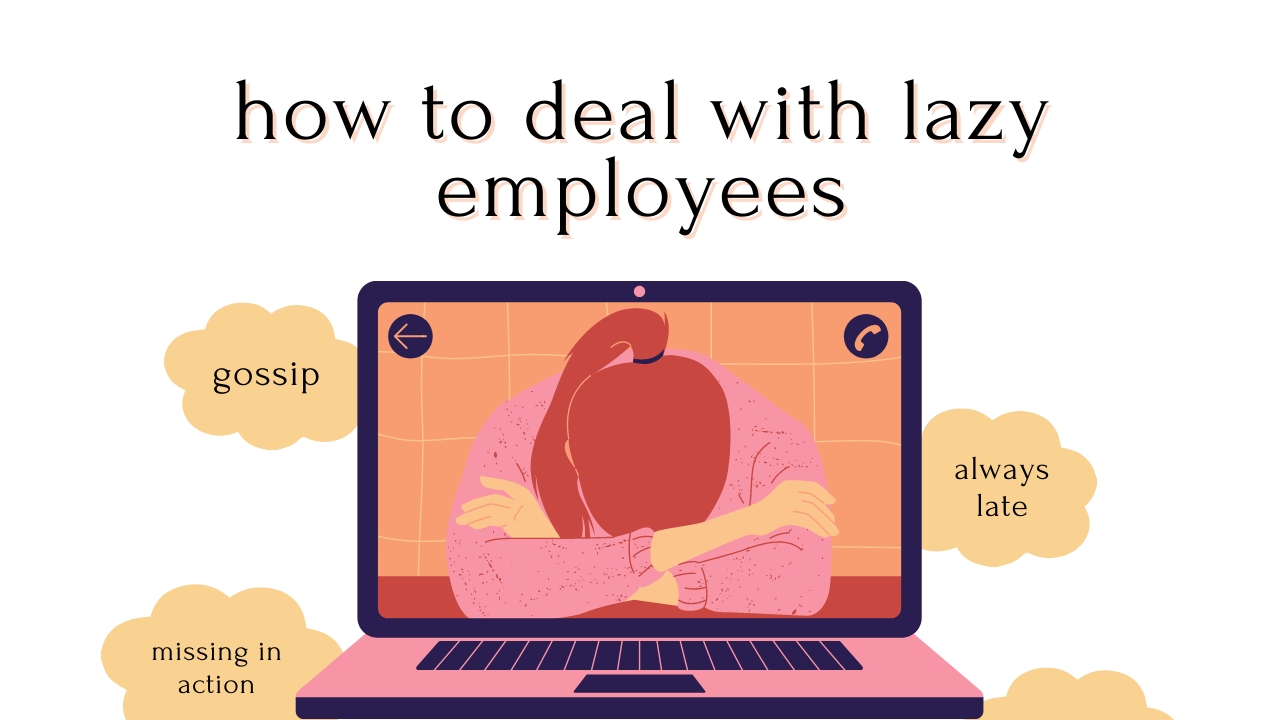 Letting People Go the Right Way

Preparation: Gather all necessary documentation and ensure compliance with legal and organizational policies 
Clarity and Compassion: Communicate the decision clearly and compassionately, explaining the reasons without ambiguity
Support and Transition: Provide support for the transition, including offering resources for finding new employment or counseling  
Maintain Dignity: Treat the employee with respect.
**Effective handling of terminations minimizes negative impacts on the individual and the organization.
Leadership Challenges
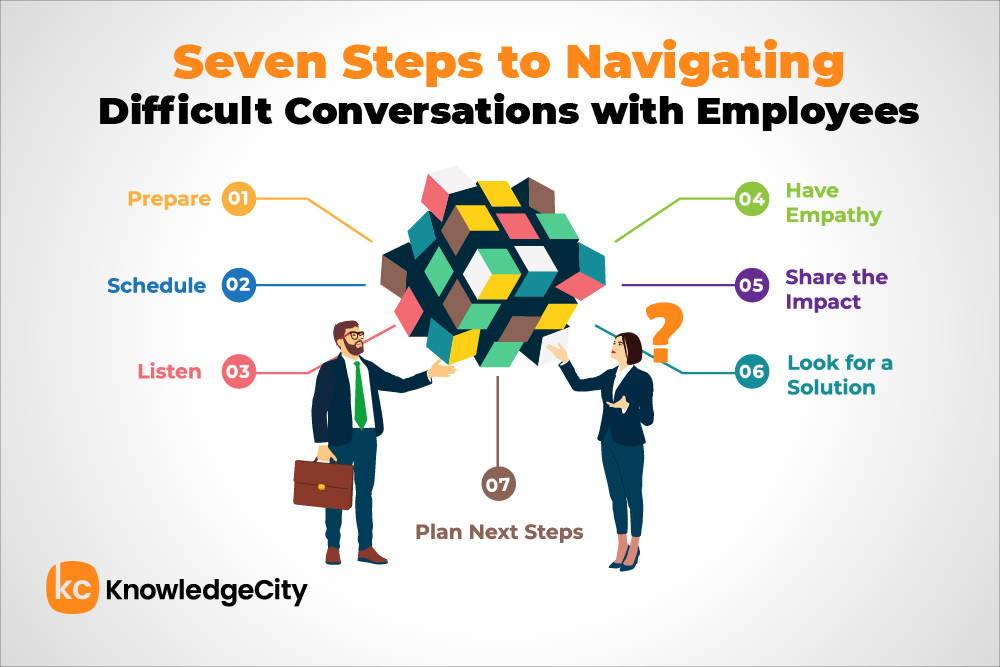 Difficult Conversations
Leaders often face difficult conversations requiring tact, empathy, and effective communication skills.
Preparation: Plan the conversation, understanding the key points and potential responses.
Active Listening: Listen actively to understand the other person’s perspective and demonstrate empathy.
Clear Communication: Be clear and direct, avoiding misunderstandings while being respectful.
Stay Calm: Maintain composure, manage emotions, and create a safe environment for open dialogue.
** Navigating difficult conversations effectively strengthens relationships and fosters a positive organizational culture.
Inclusive Leadership
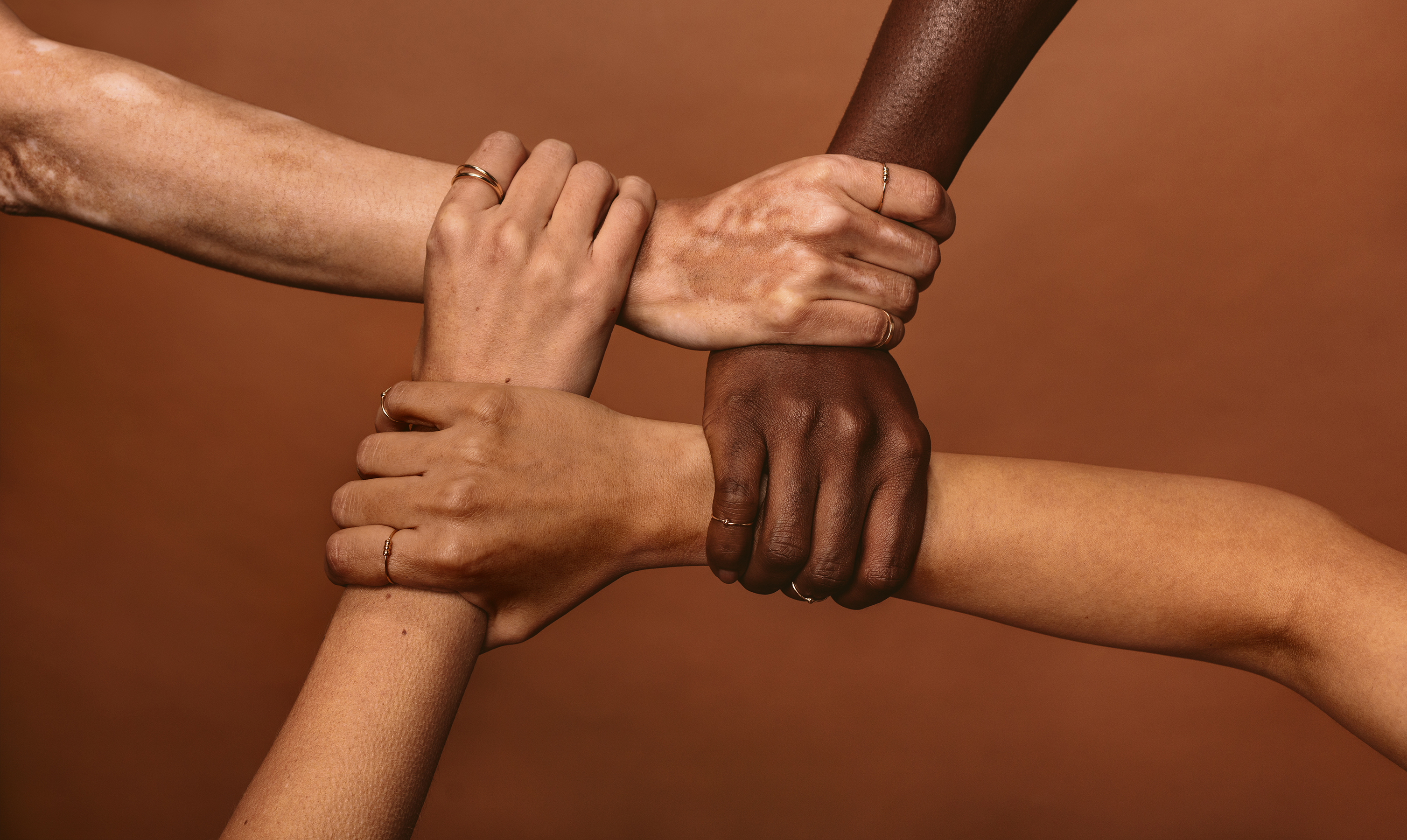 Leadership Ethics – Deontological Theories
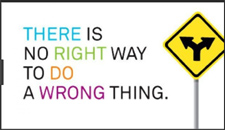 Deontological ethics focuses on duties, principles, and rules as the basis for ethical decision-making in leadership.

Duty-Based Ethics: Adhere to moral obligations and responsibilities, regardless of consequences (Northouse, 2021).
Principles of Rights: Respect and protect the rights of individuals affected by their decisions and actions (Northouse, 2021).
Categorical Imperative: Act according to universal moral principles that apply to all individuals in similar situations (Northouse, 2021).
Application in Leadership
Deontological theories guide leaders to make decisions based on ethical principles and duties, ensuring consistency and fairness.
Types of Followers
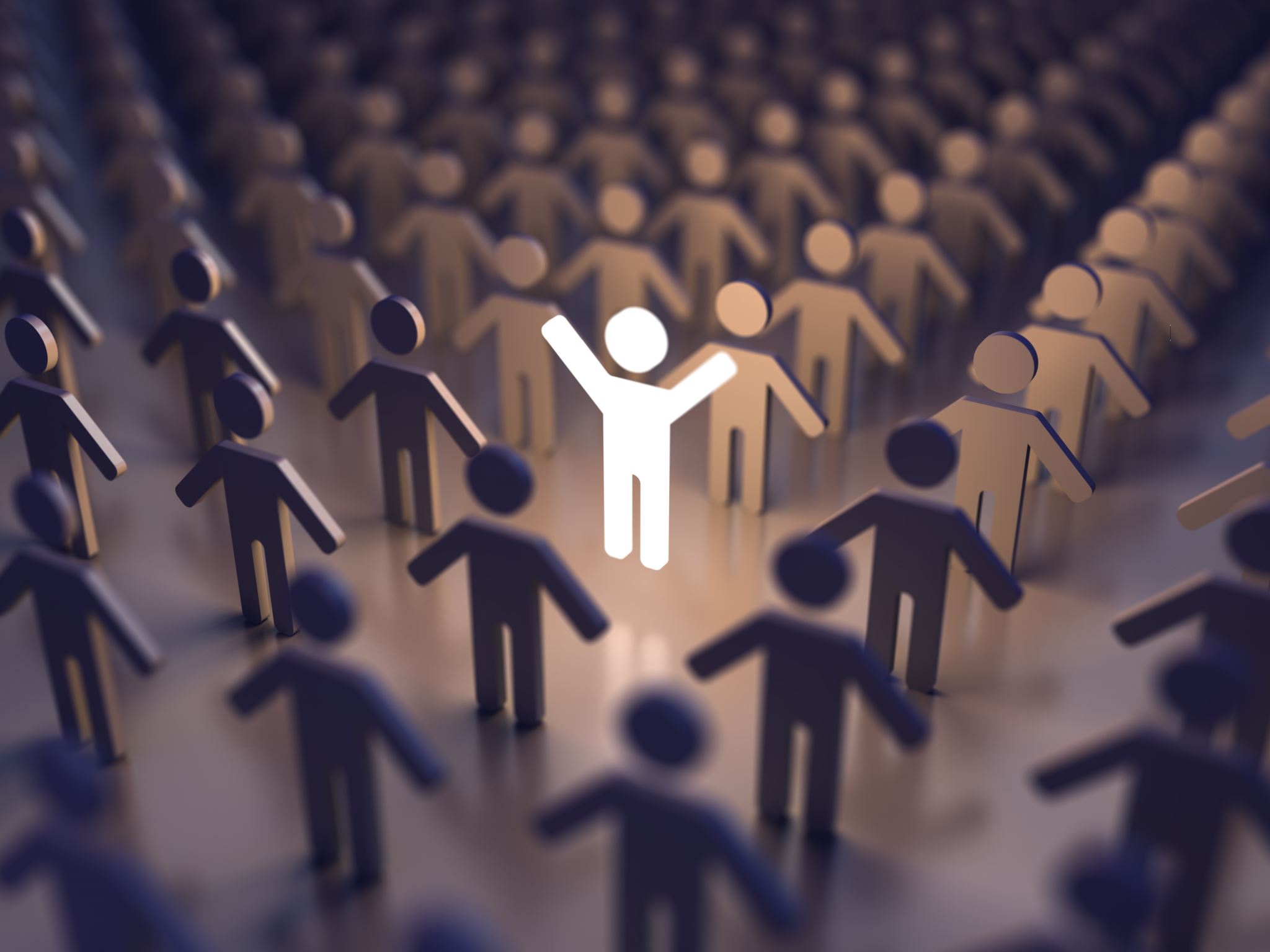 Understanding Followers
Leaders need to understand their followers' levels of engagement and motivations to lead and influence them effectively.
Effective leadership involves directing followers and understanding and responding to their needs and behaviors.
Leadership Awareness and Action Plan
Vision

Become a situational leader who inspires and motivates others to achieve their full potential based on the situation at hand through adaptability, flexibility, and inspiration.
Leadership Statement 
Effective leadership varies based on the situation and the development level of the team members. Leading with a strong ethical framework where duty and principles guide decisions and actions.
I aim to create an environment where team members feel empowered to take initiative and are confident in their abilities. I intend to employ the leadership mindset of assertiveness, ensuring clear communication and setting firm boundaries while being approachable and supportive.
Empower
Confident
Assertive
Leadership Awareness and Action Plan
Short-Term Goals – Take initiative
Long-Term Goal – Improve Strategic Thinking
Evaluation Method
Self-assessments.
Peer and Mentor Feedback.
Performance metrics
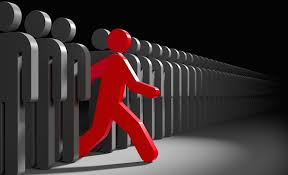 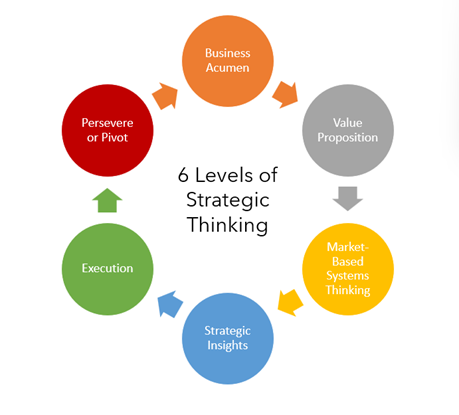 Action Steps
Enroll in a Leadership Development Program.
Attend a Strategic Leadership Workshop within the next year.
Mentor a Junior Team Member within the next few months.
References
Anderson, R. M. (2023). Leadership mindset 2.0: The psychology and neuroscience of reaching your full potential. 

DiSC Profiles.com. (no date). What is the DiSC SC type? Retrieved from https://www.discprofiles.com/disc-sc-type/

Heifetz, R., & Linsky, M. (2002). A survival guide for leaders. Harvard Business Review, 80(6), 65-74.

Indeed Editorial Team. (2013). What is situational leadership? (4 styles and examples). Indeed.com

Kellerman, B. (2007). What every leader needs to know about followers. Harvard Business Review, 85(12), 84-91.

KnowledgeCity. (2023, July 8). A guide to having difficult conversations with employees. Retrieved from https://www.knowledgecity.com/blog/a-guide-to-having-difficult-conversations-with-employees/
References Con.
Northouse (2012). Leadership Theory and Practice. SAGE Publications, Inc. Sixth Edition.

Northouse, P. G. (2021). Leadership: Theory and Practice (6th ed.). Sage Publications

Penn State University. (2022, April 18). Inclusive leadership: The first steps to diversity. Retrieved from https://sites.psu.edu/leadership/2022/04/18/inclusive-leadership-the-first-steps-to-diversity/

Waresmith, T. (2021). 3 steps to move from tactical to strategic. LinkedIn. https://www.linkedin.com/pulse/3-steps-move-from-tactical-strategic-tess-waresmith-she-her-/